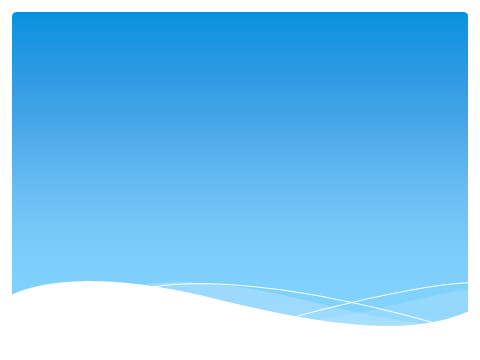 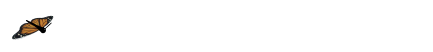 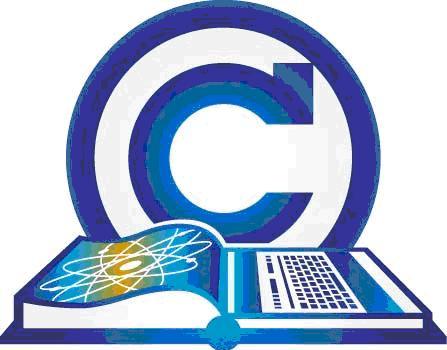 ГБОУ ГИМНАЗИЯ № 171 ЦЕНТРАЛЬНОГО РАЙОНА САНКТ-ПЕТЕРБУРГА
Директор гимназии № 171
Кибальник Тамара Петровна
О гимназии
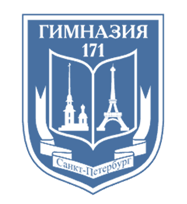 1950- открытие  школы
 1963 - школа с  углубленным изучением  французского языка 
 1993 –присвоен статус “ГИМНАЗИЯ”
1994 – открытие двуязычного русско-французского отделения, работающего при поддержке Посольства Франции
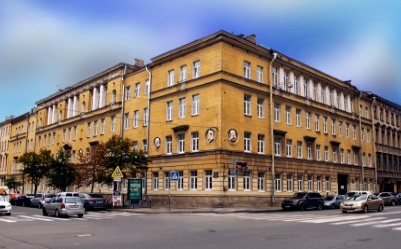 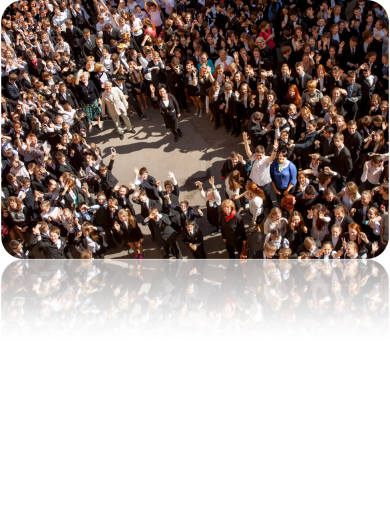 2 здания,     1120 учащихся
1 место в районе
5 место в городе
500 лучших школ России
Рейтинг
гимназии
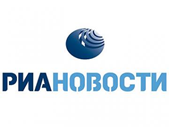 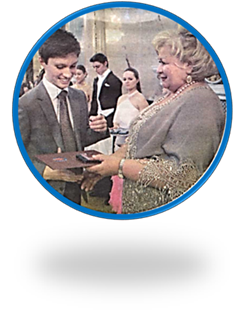 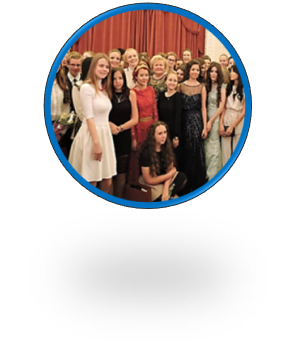 26 медалистов  (2012-2014 гг.)
Высокие результаты ЕГЭ и ОГЭ
(выше среднего по городу и среди гимназий)
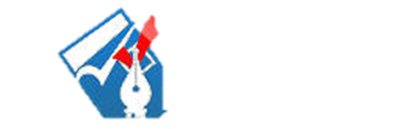 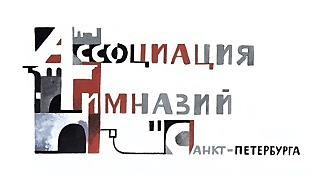 Ассоциация
Гимназия является членом различных 
                           ассоциаций
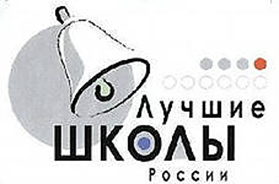 Всероссийская олимпиада школьников
французский язык
английский язык
русский язык
литература
математика
история 
общ-ние
география
химия
физика
биология
конкурсы
Международная интеллектуальная игра  “ТОЧКА ОПОРЫ”
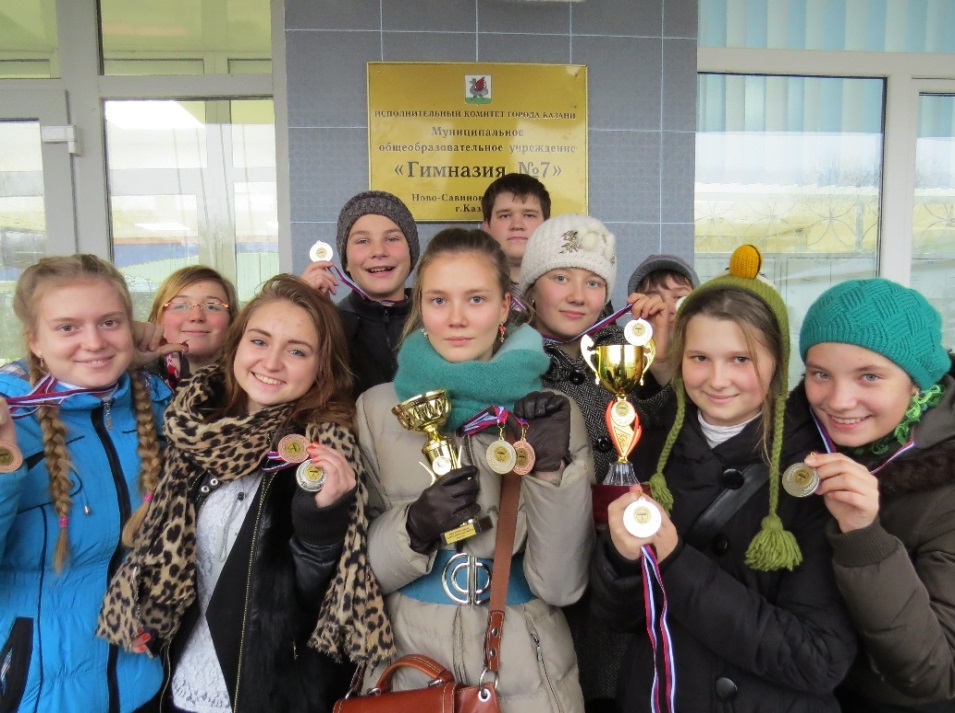 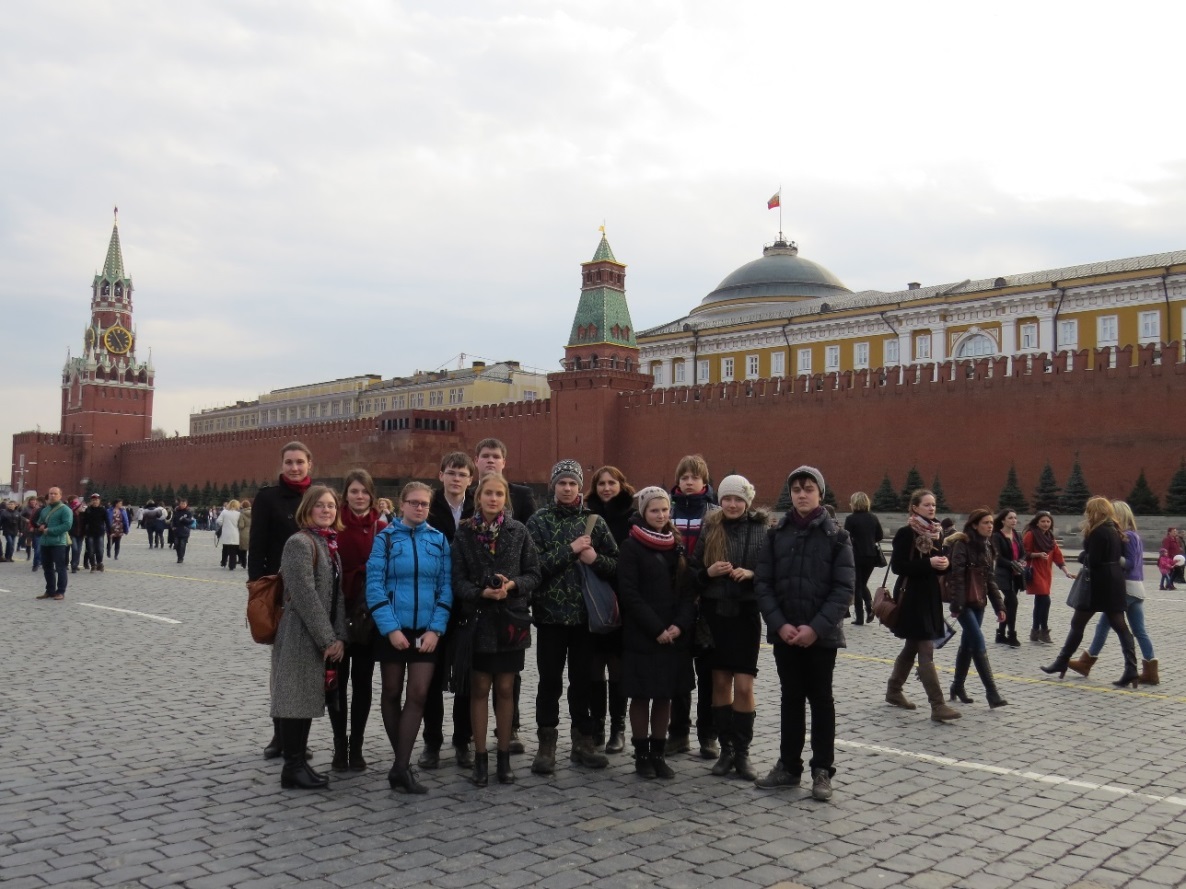 Казань 2013 – I место
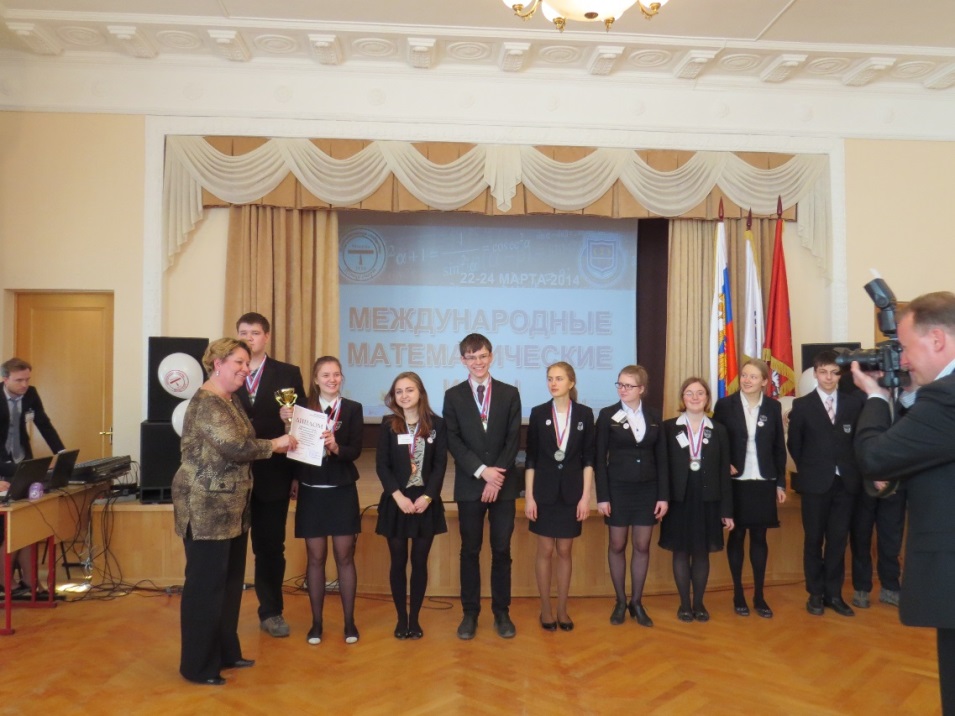 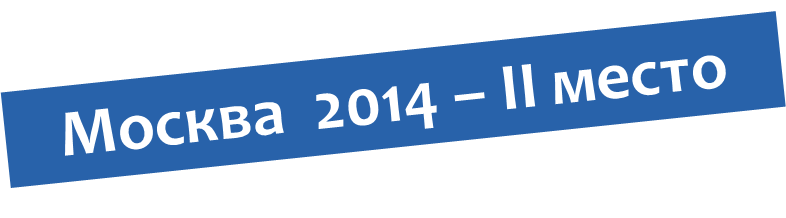 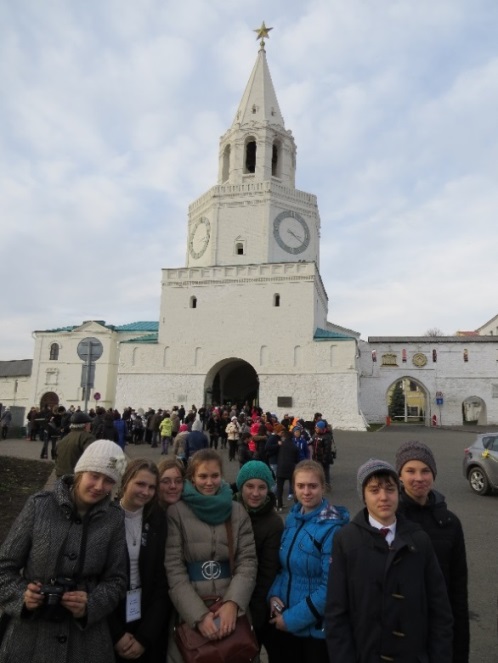 конкурсы
Дипломы  I и II степени
МЕЖДУНАРОДНЫЕ ПРОЕКТЫ
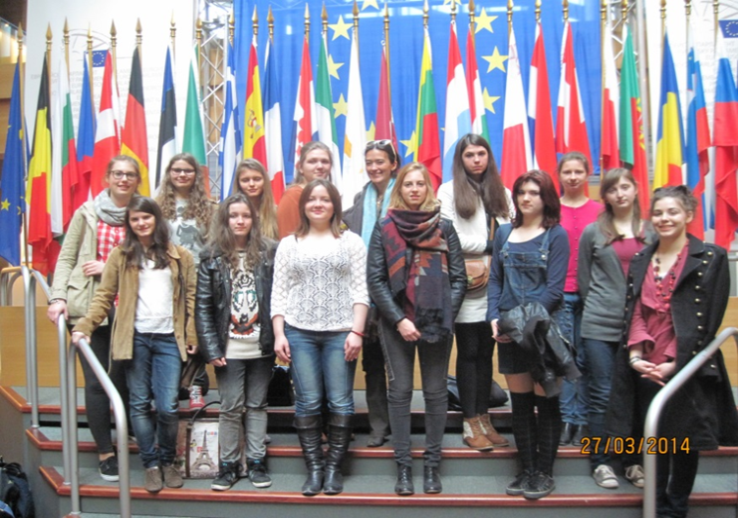 Международный проект Париж (Франция)
Лицей Фенелон (Ecole privée catholique Fénelon - Vaujours)
Совместные уроки
Уроки французских учителей и наших учителей для французов
Обмен-стажировки учителей
Проектные работы по программе
Международный проект  Страсбург (Франция) 
Интернациональный лицей (Lycée International des Pontonniers)
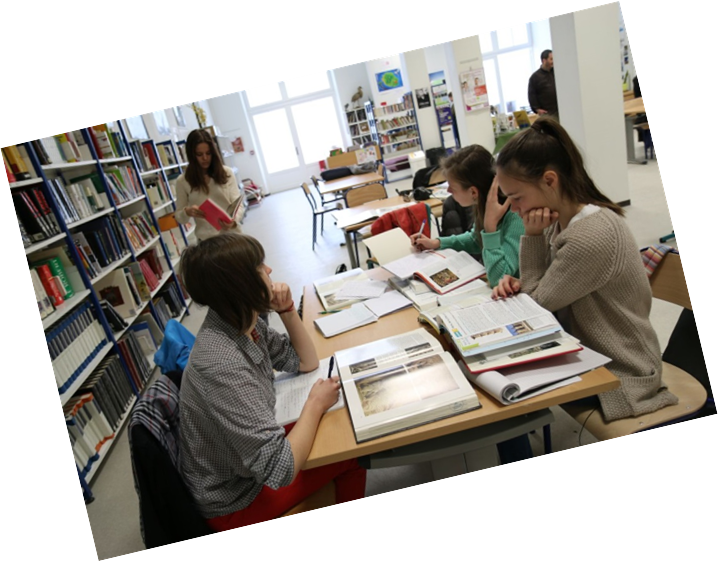 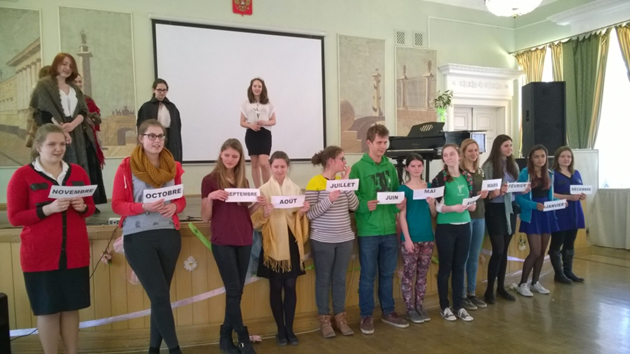 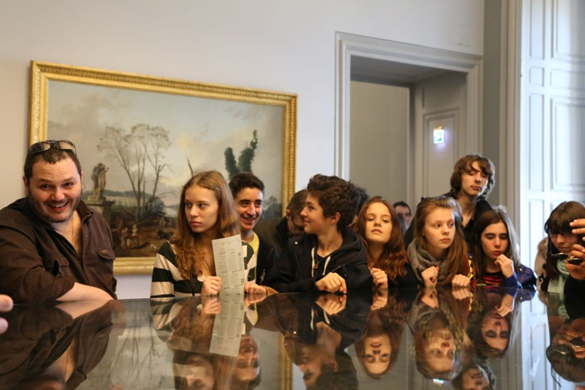 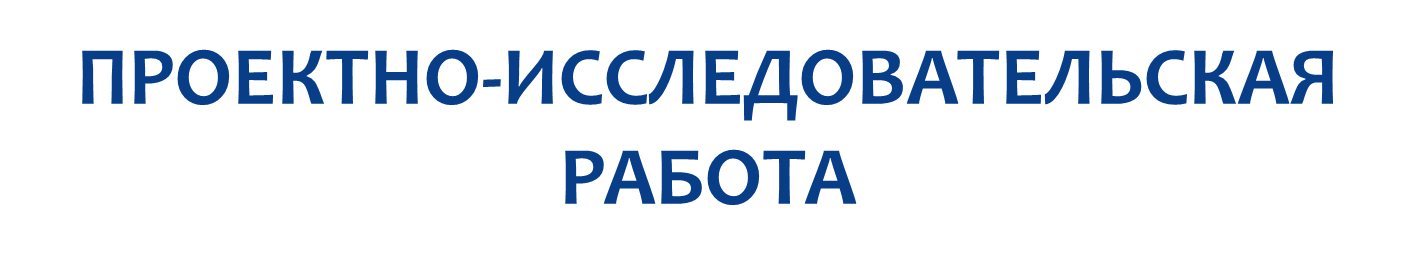 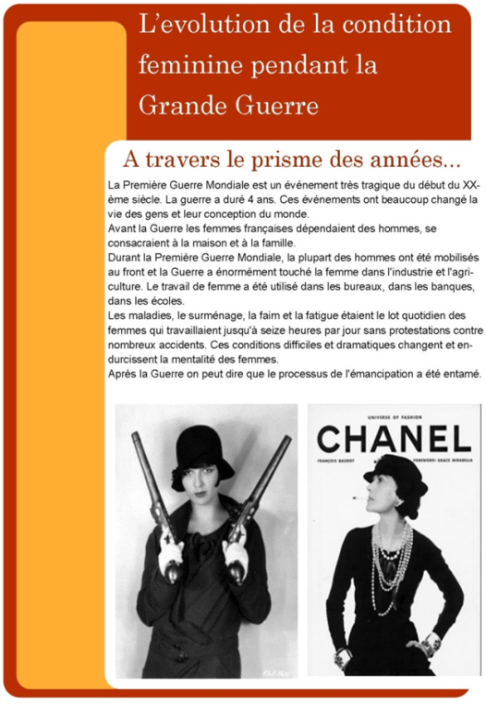 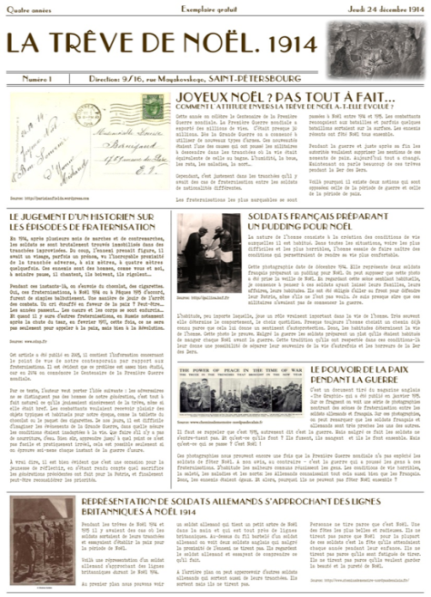 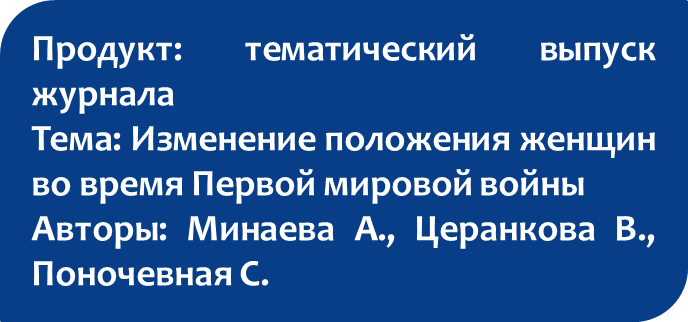 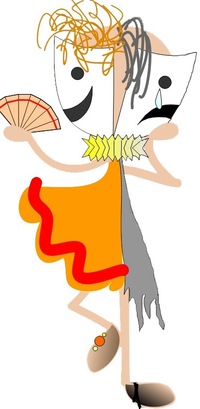 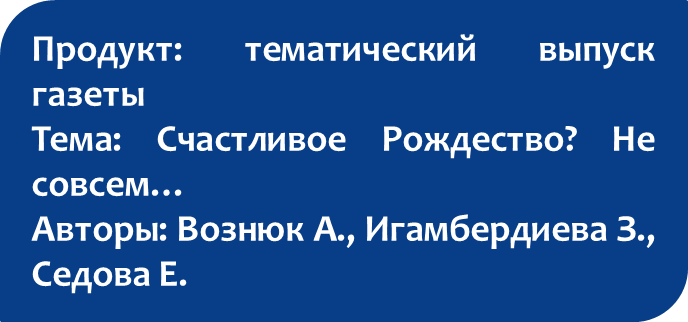 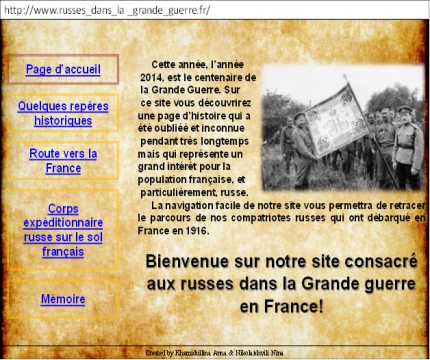 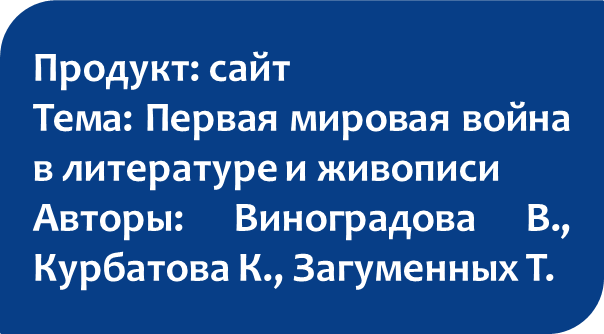 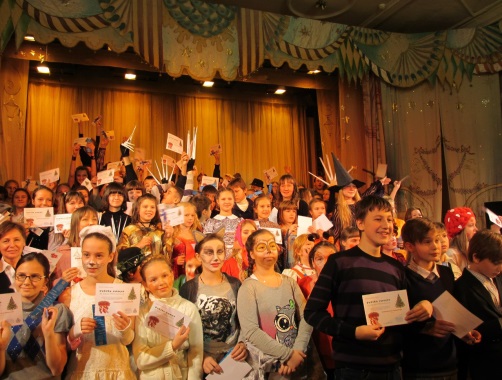 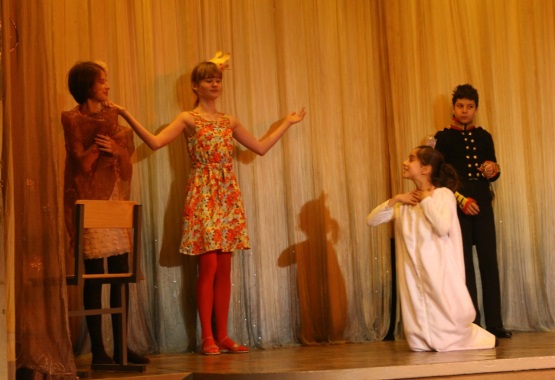 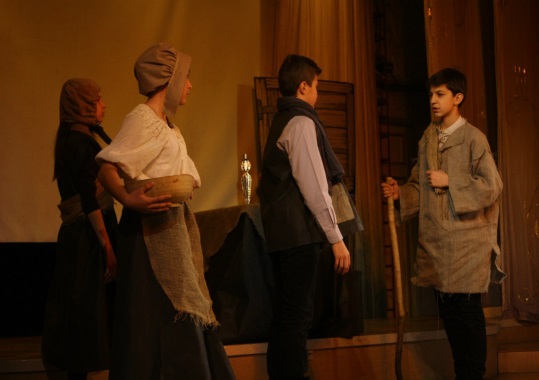 Театр на французском языке
Победители Рождественского фестиваля «Малая рампа»
Победители Регионального фестиваля школьных и университетских театров на французском языке
Творческие объединения, кружки, клубы, студии, секции
Отделение дополнительного образования гимназии № 171
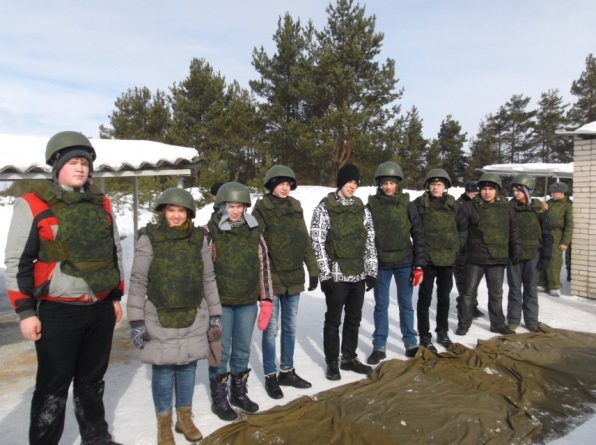 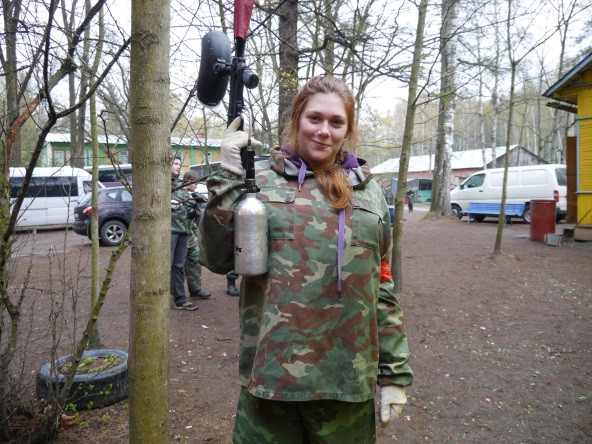 МО “Литейный округ”
 проводит большую работу по 
военно- патриотическому 
воспитанию молодёжи
Выезды в воинские части 
Военизированные турниры
Творческие  конкурсы 
      “Песни военных лет”
Тематические экскурсии 
       по местам  БОЕВОЙ СЛАВЫ
       Санкт-Петербурга и Лен. Обл.
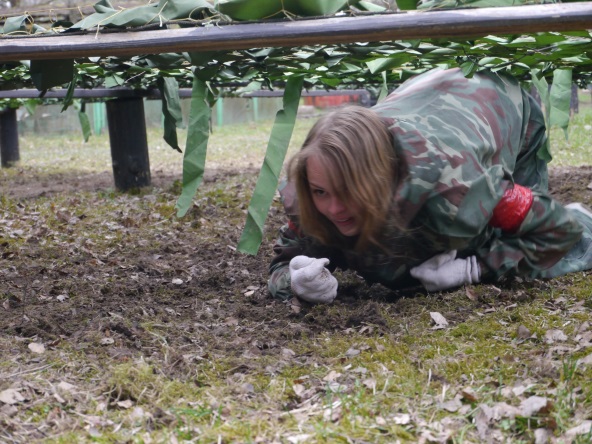 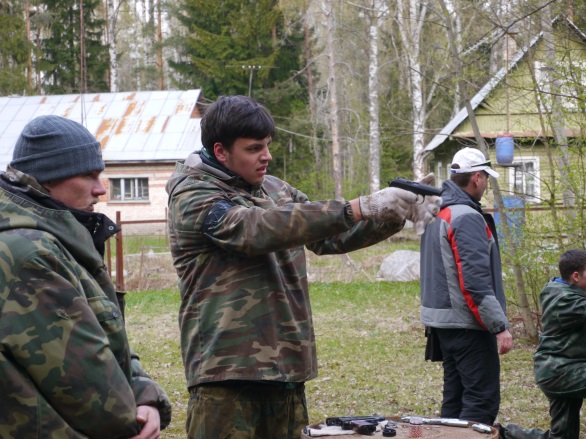 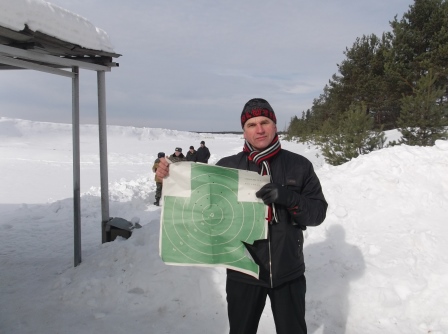 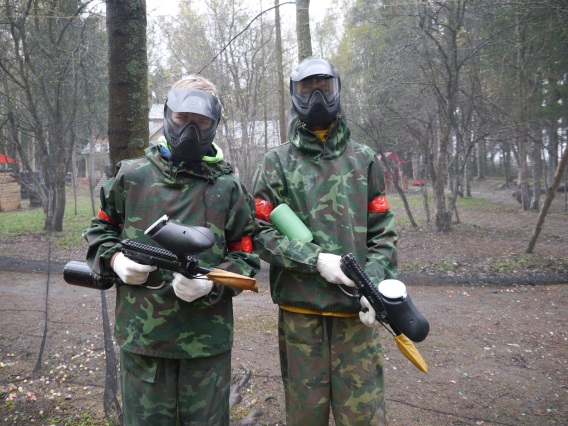 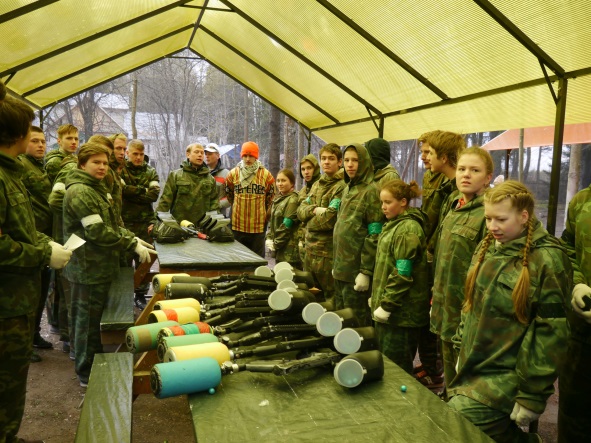 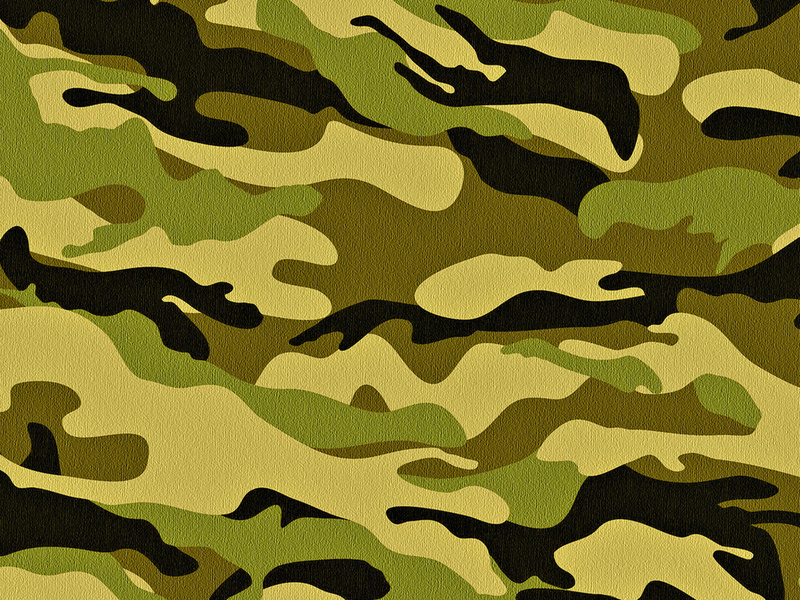 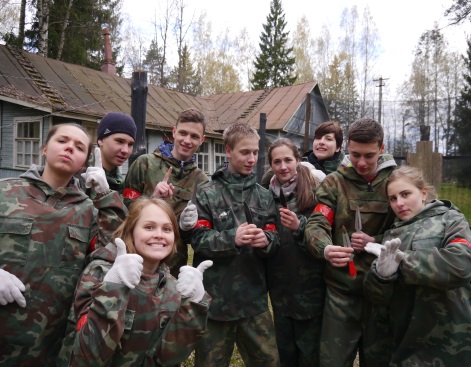 МОЛОДЁЖНЫЙ ТУРНИР ПО ПЕЙНТБОЛУ - 2014
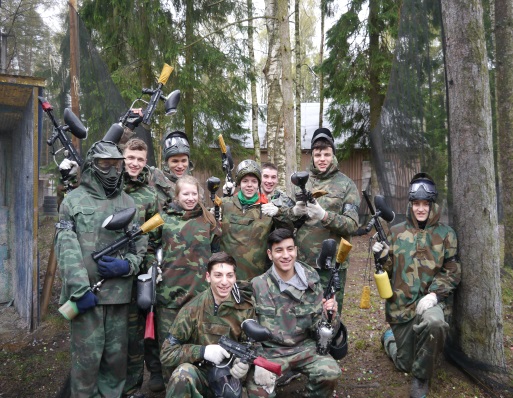 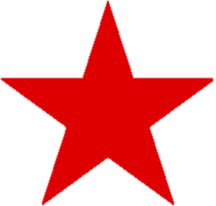 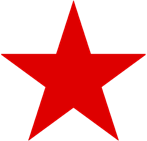 Две команды нашей гимназии  успешно вышли в полуфинал, а затем и в финале заняли 3 место!
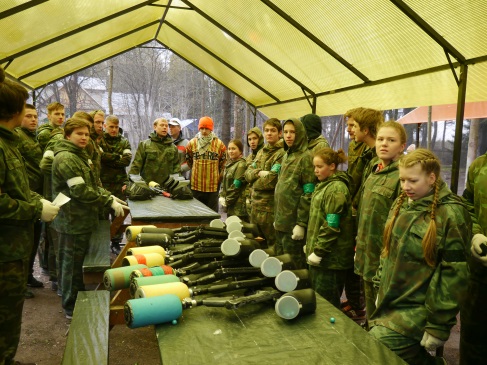 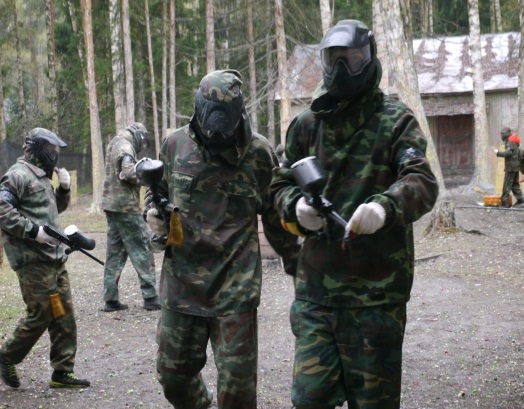 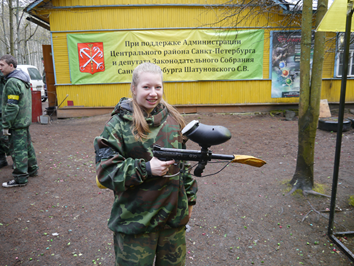 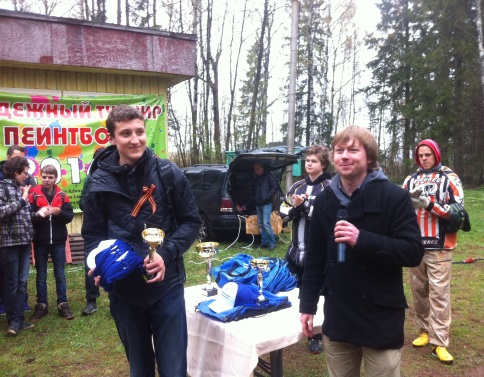 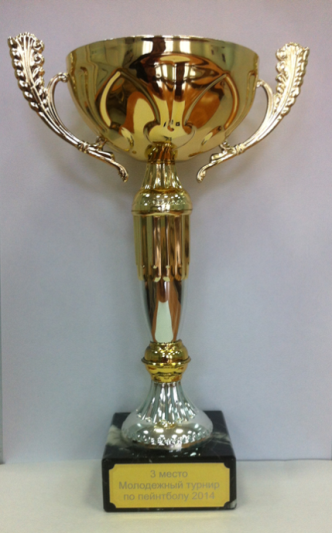 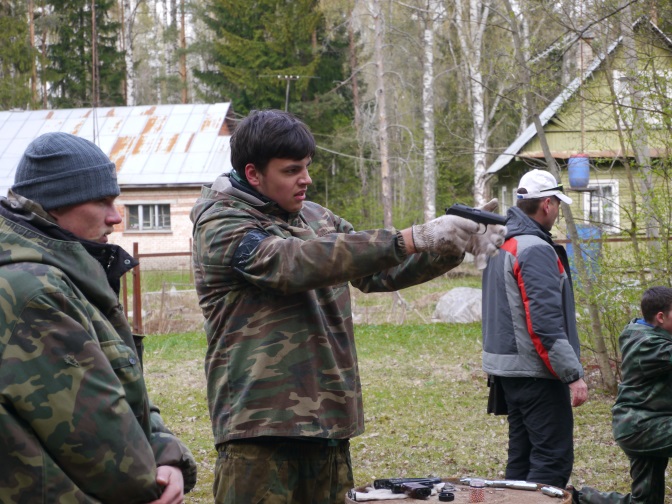 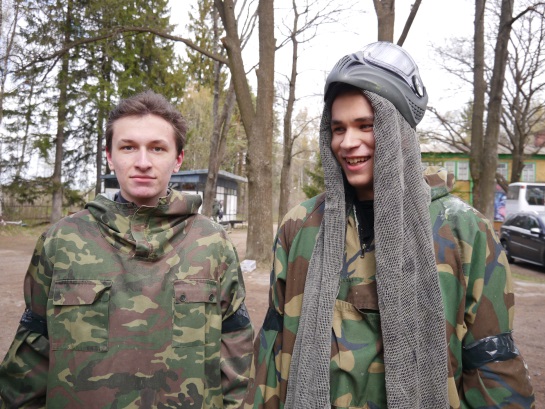 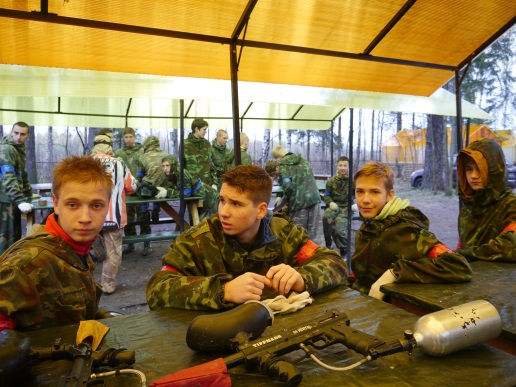 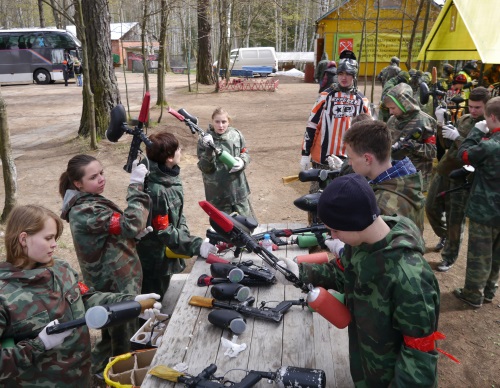 III место
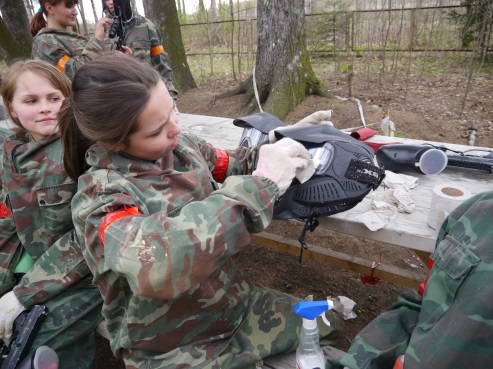 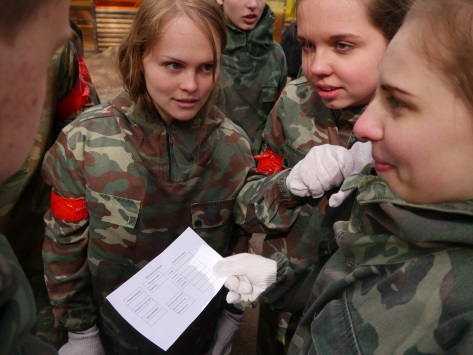 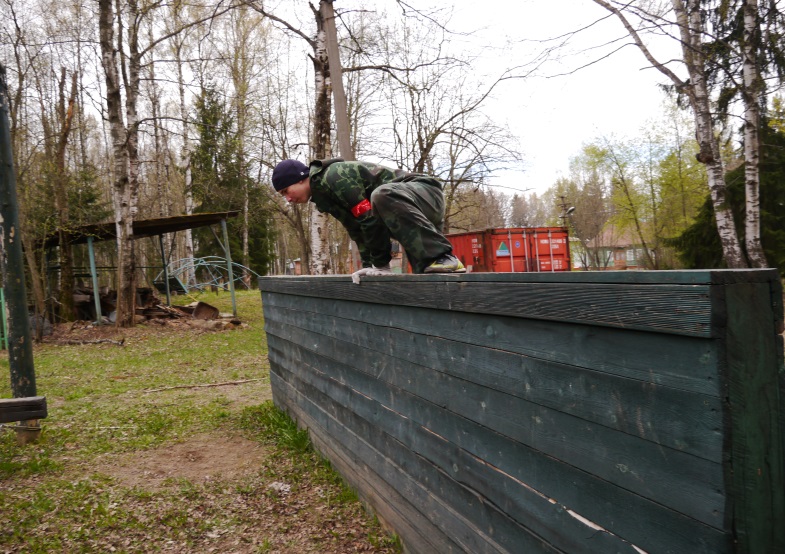 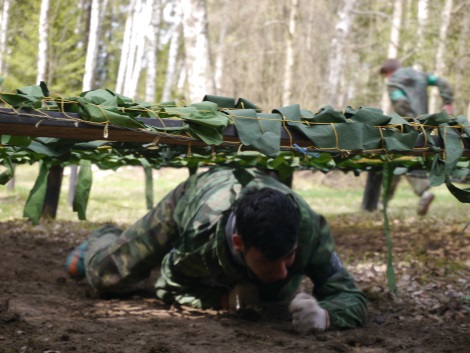 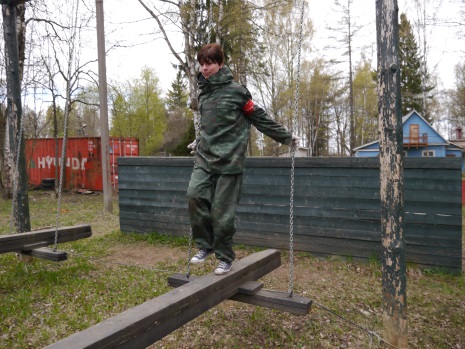 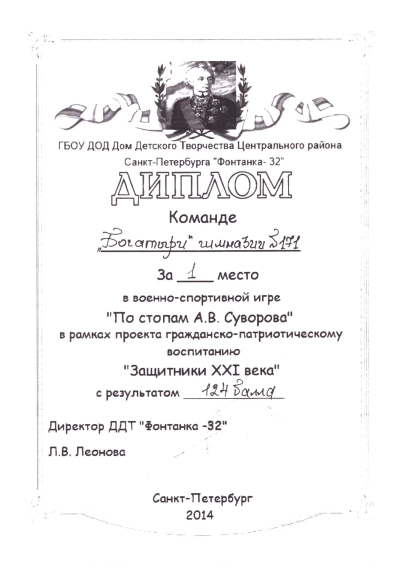 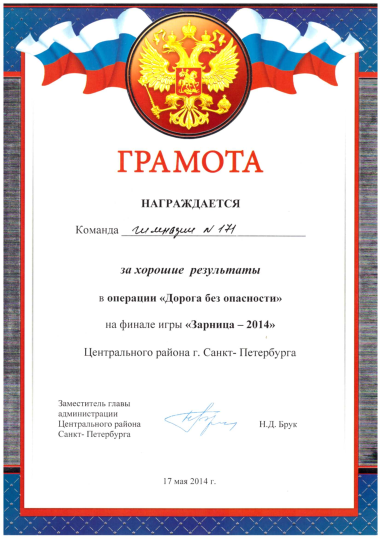 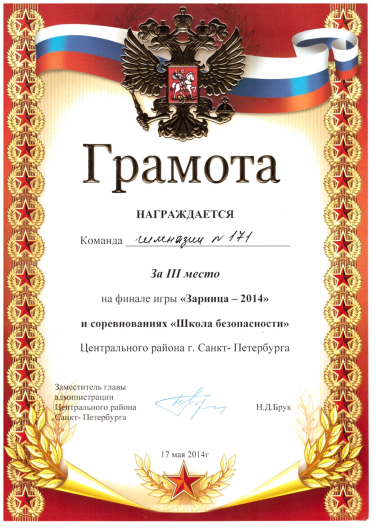 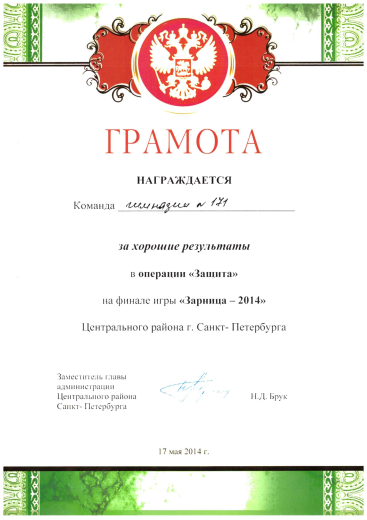 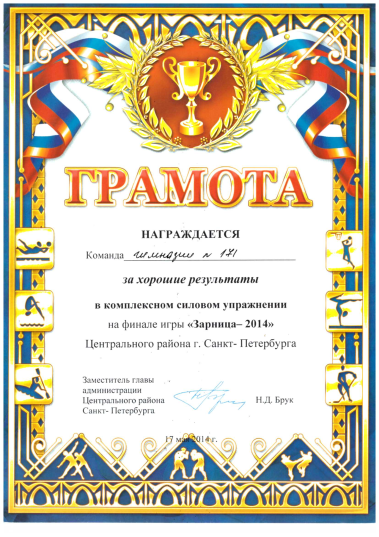 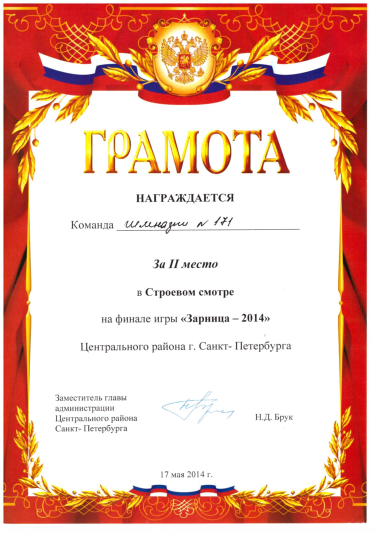 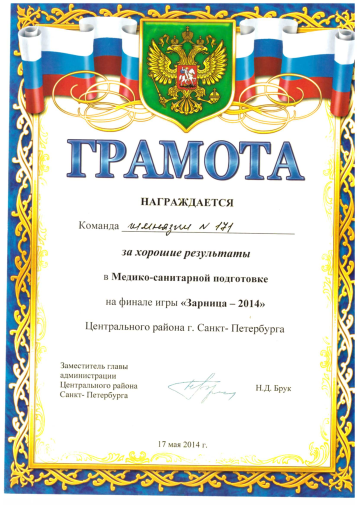 Результаты соревнований
1 место в районных соревнованиях “ЗАЩИТНИКИ  21 ВЕКА”
3 место  ЗАРНИЦА – 2014 
2 место  строевая подготовка
3 место стрельба из пневматической винтовки
3 место сборка – разборка автомата
2 место “ЮНЫЙ ПОЖАРНИК”
3 место по огневой подготовке  в Санкт-Петербургском 
детско-юношеском  турнире , посвященный   
Дню защитника Отечества
3 место  школа безопасности
3 место молодежный турнир по пейнтболу
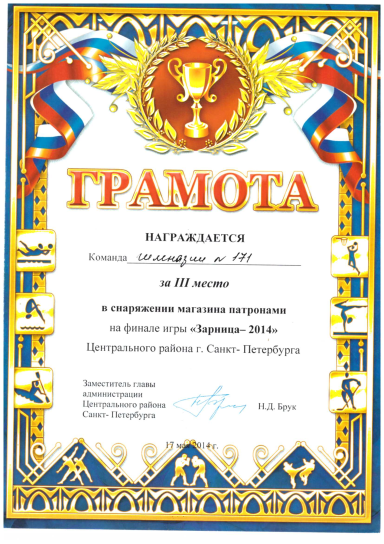 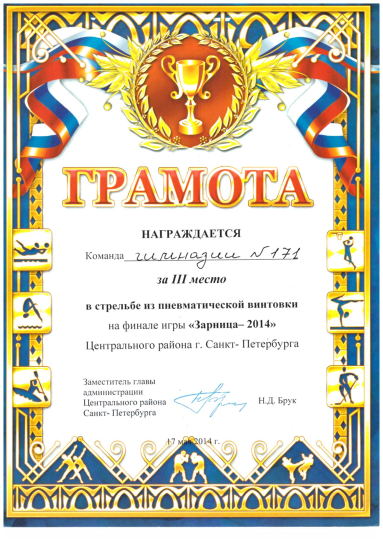 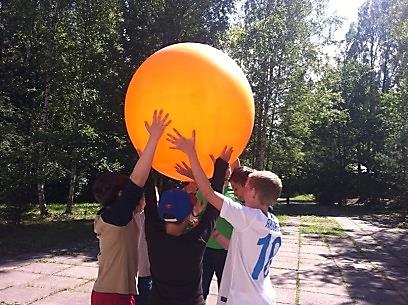 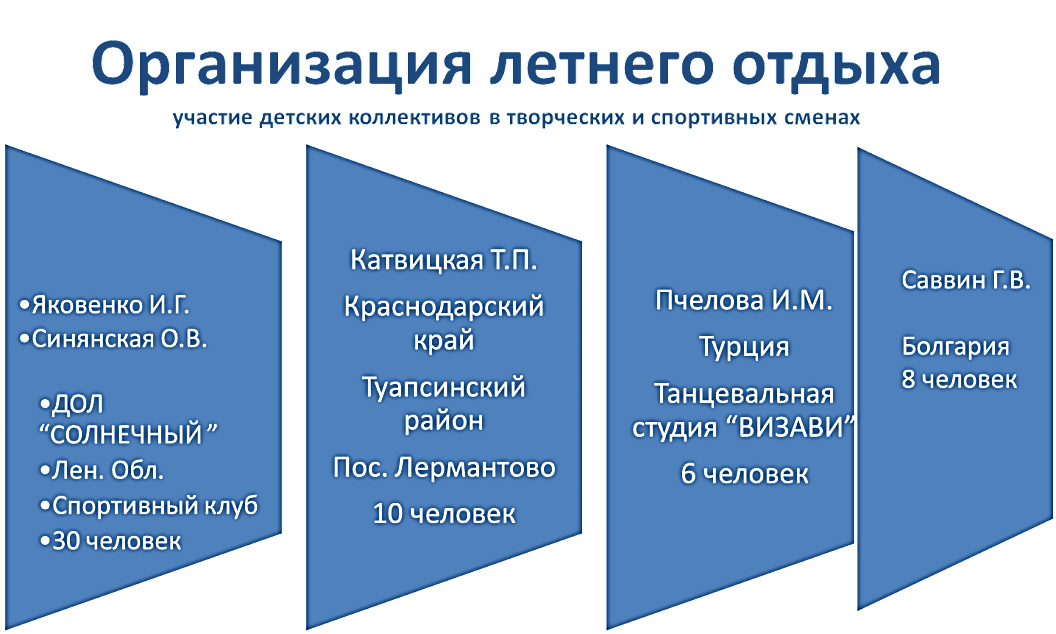 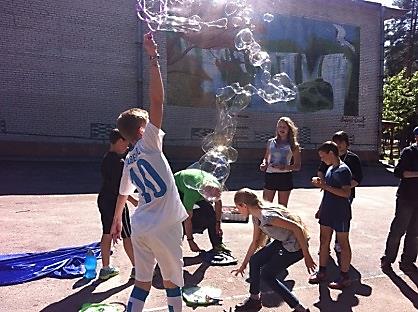 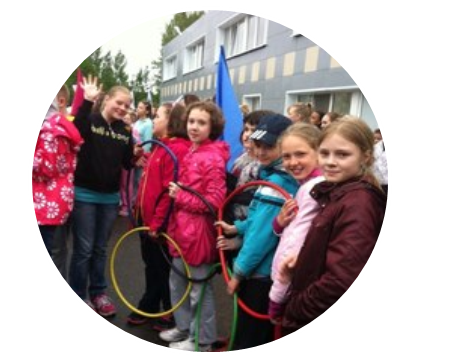 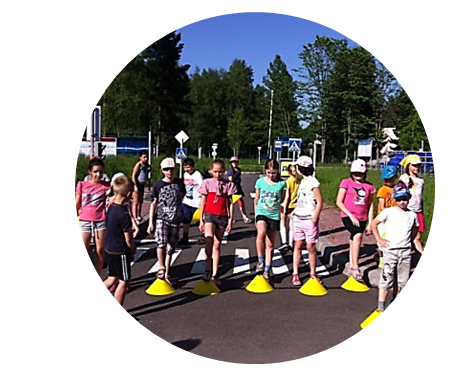 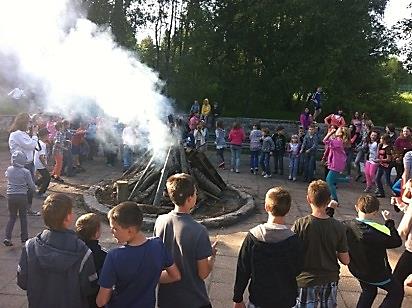 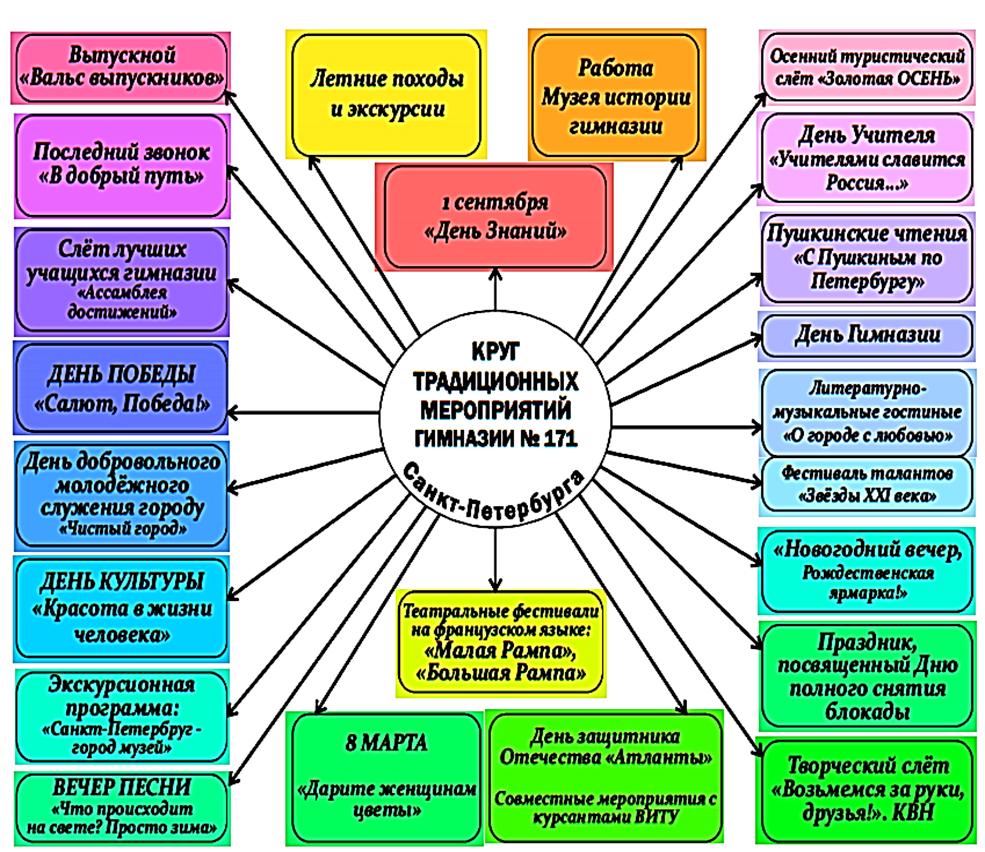 Акция красные галстуки
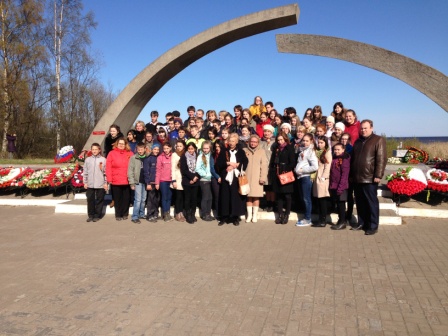 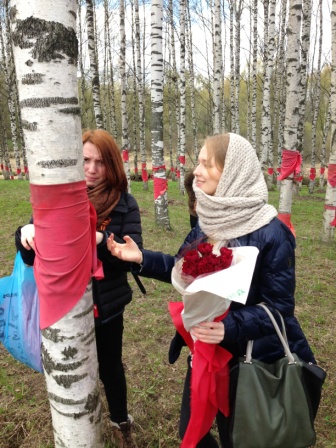 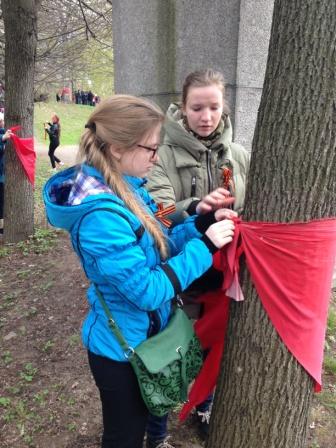 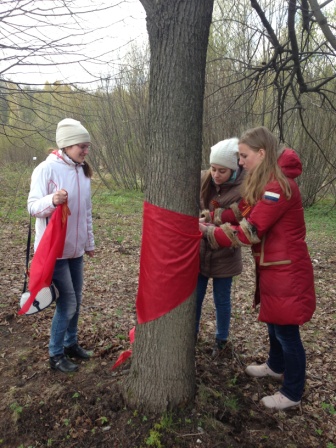 сетевое взаимодействие
Учебные заведения во Франции
      Лицей Виала Ла Коста, г. Салон в Провансе
     Лицей Святой Терезы, 
          г. Озур–ля-Ферьер
     Коллеж Анри Брюне, г. Кан 
     Коллеж Камиль  Клодель,   г. Париж
      Коллеж Марио Менье, г.Монбризон
      Коллеж Кондорсэ (Collège Condorcet)г. Париж
      Интернациональный лицей (Lycée
           International des Pontonniers)           г. Страсбург
   Лицей Фенелон (Ecole privée catholique Fénelon -ujours)Парижский       регион
        Эльзасская школа , г. Париж
Французский институт
в Санкт-Петербурге
Совет ветеранов
Центрального района
Музеи 
Санкт-Петербурга
   Государственный
       Эрмитаж
   Государственный
      Этнографический 
      музей
   Государственный
       Русский музей
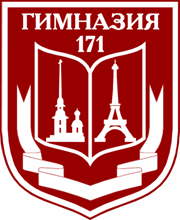 Учебные заведения Европы
    Польша 	
   Лицей им.Жмиховской, г.Варшава
   Лицей № VIII, г. Вроцлав.
    Германия  Гимназия Майнц-Гонзенгейм,
   г.Майнц
    Финляндия Франко-финский лицей,
   г.Хельсинки
    Школа искусств, г. Хельсинки
    Великобритания  Лицей им. Шарля де Голля
(Lycée français Charles de Gaulle) г.Лондон
       Австрия Гимназия №2, г. Вена
Учебные заведения в СПБ,
в России и в странах СНГ
  Средняя школа д. Ястребино,
     Ленинградская область
  Двуязычный лицей Г. Азаки, 
     г.Кишинев, Молдова 
    и др.
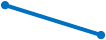 ВУЗы Санкт-Петербурга
СПбГУ 
РГПУ 
СПбГУ ИТМО  
РГГМУ  
СПб ГЭУ
МБИ 
ГУП